Zastupitelstvo Moravskoslezského kraje
Zpráva o stavu PO v kraji za rok 2019
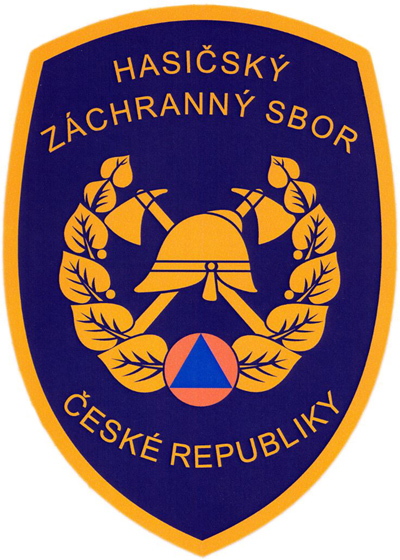 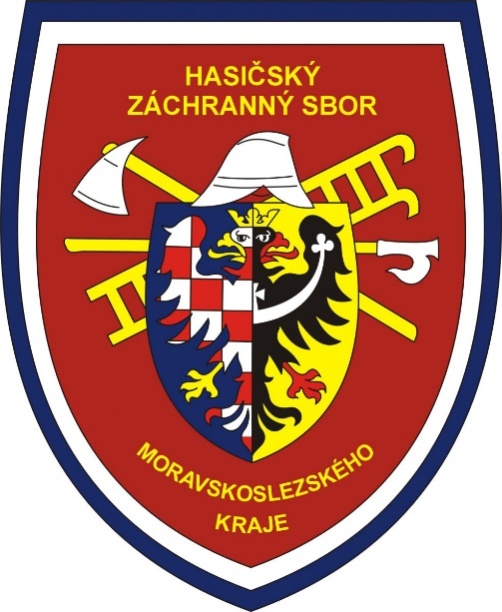 brig. gen. Ing. Vladimír Vlček, Ph.D., MBA
Ostrava, 03. 09. 2020
.
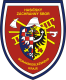 Základní informace
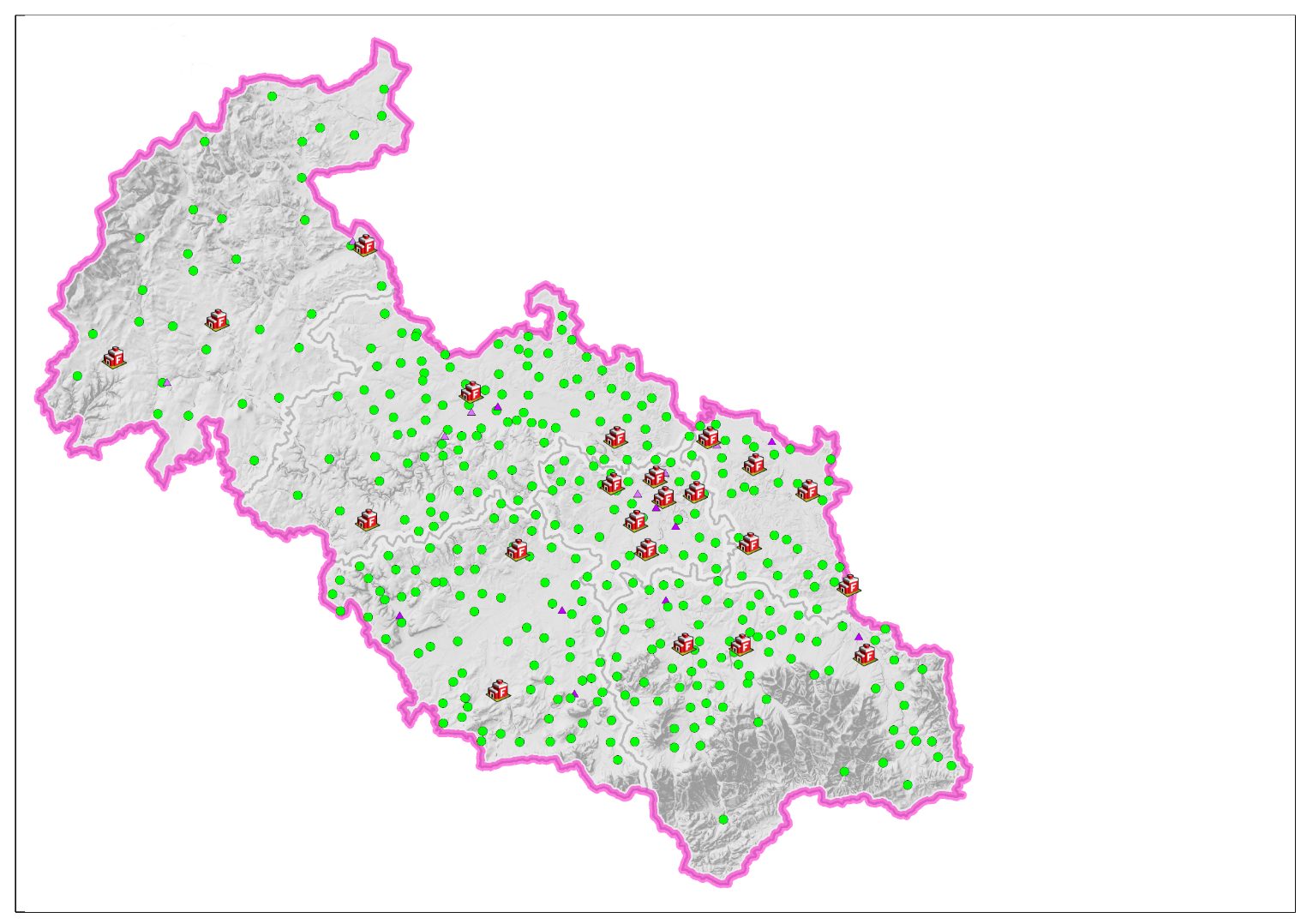 Rozloha:		5.427 km2
Populace: 		1 201 221  obyvatel
Zalidnění:   		221,3 obyvatel na km2
Počet okresů:		6
Počet ORP:		22
Počet obcí:		300
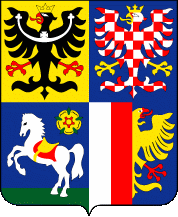 Jednotky požární ochrany
Počet IVC/stanic HZS MSK:			10/12
Počet jednotek SDH obcí:			355
Počet podnikových jednotek HZS / SDH:		10/9
Celkový počet jednotek požární ochrany		396
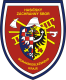 [Speaker Notes: - 22 stanic HZS MSK, z toho 10x IVC a 12x pouze stanice HZS MSK.
 - 355 jednotek SDH obcí, z toho 1x IVC (Město Albrechtice)
 - 19 jednotek podnikových hasičů, z toho 10x HZSP a 9x SDHP]
Události a zásahy v MSK 2016–2019
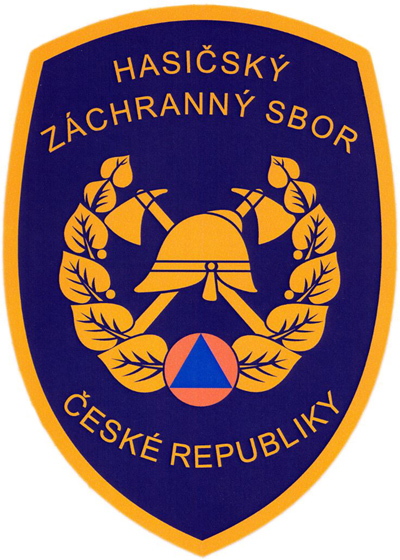 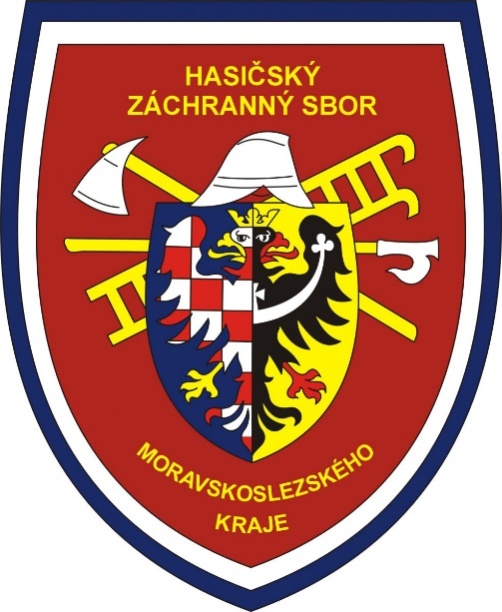 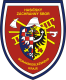 Počet událostí v ČR a MSK 2019
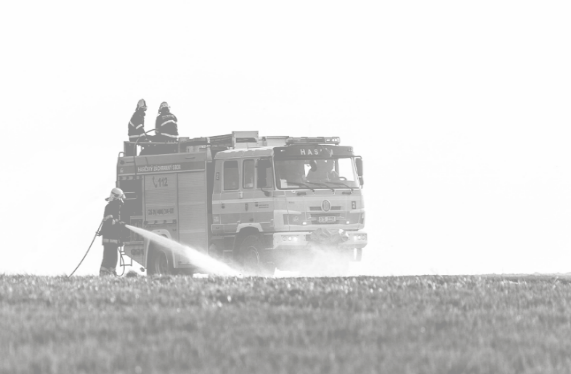 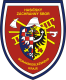 Počet událostí v MSK v letech 2016–2019
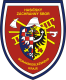 [Speaker Notes: Světleji podbarvené ukazatele obsahují informace o počtu událostí s účastí JSDHO v MSK ve sledovaném období.]
Počet událostí v MSK v letech 2016–2019
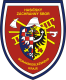 Následky požárů v MSK v letech 2016–2019
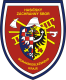 Počet zraněných členů složek IZS u požárů
v letech 2016–2019
Úmrtí- u zásahu- při likvidaci požáru haly v Karviné- Petrovicích zemřel, po pádu ze střechy, zasahující příslušník HZS MSK.
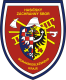 Počet požárů v souvislosti se suchem
v letech 2016–2019
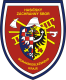 Počet neemergentních událostí v MSK
v letech 2016–2019
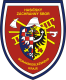 [Speaker Notes: Počet neemergentních událostí v Moravskoslezském kraji v letech 2016-2019.]
Úsek prevence a CNP
Konference a semináře
Nebezpečí plynových zařízení v domácnostech
Seminář pro významné objekty v ZHP Třinec
Vzdělávání starostů, včetně ukázkového cvičení
Seminář Voda!!! k nouzovému zásobování pitnou vodou
Projekty
Bezpečné pohraničí – česko-polská spolupráce (preventivní materiály)
Instalace detekce – dokončena instalace detektorů v bytech SMO
MSK – realizace 3. vlny nákupu detektorů (4 000 ks)
335 pokut 
1.248.600 Kč
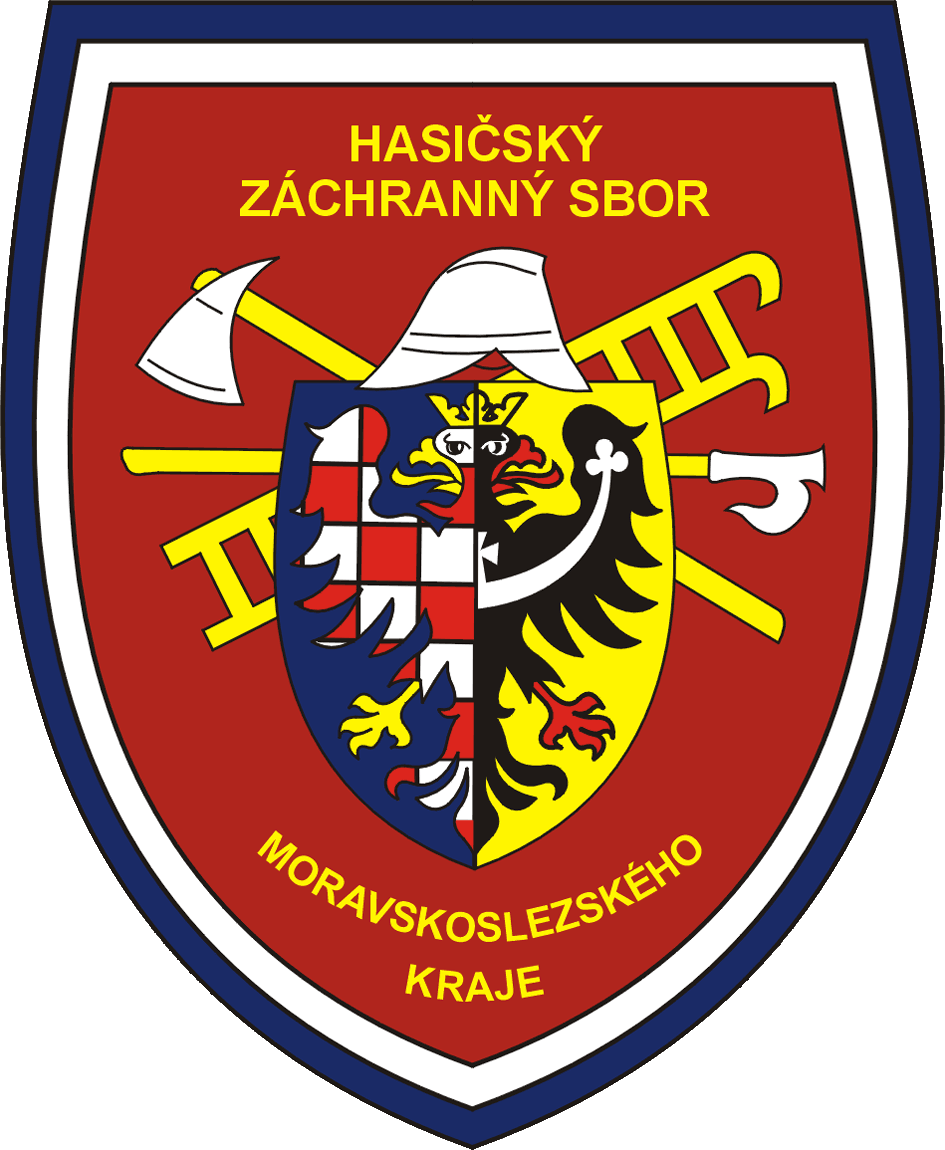 [Speaker Notes: 340 pokut za 1.633.500 Kč = 4 x nezkrácené řízení za celkem 130.000 Kč, 21 x příkazní řízení za celkem 676.000 Kč, 215 x příkazový blok za celkem 827.500 Kč
Reakce detektorů 49x – hlásiče požáru 11x, detektory CO 38x]
Preventivně-výchovná činnost
HASÍK CZ – Výchova dětí v oblasti požární ochrany a ochrany obyvatelstva – 20 456 dětí (80,1 % ZŠ) 
Semináře pro pedagogy – 17 pedagogů ZŠ
Besedy se seniory a hendikepovanými - 17 besed, 735 osob
Exkurze, akce pro veřejnost - 351 exkurzí, 45 akcí, 27 000 osob
Městečko bezpečí – zahájeno územní řízení, předpokládané dokončení 2022
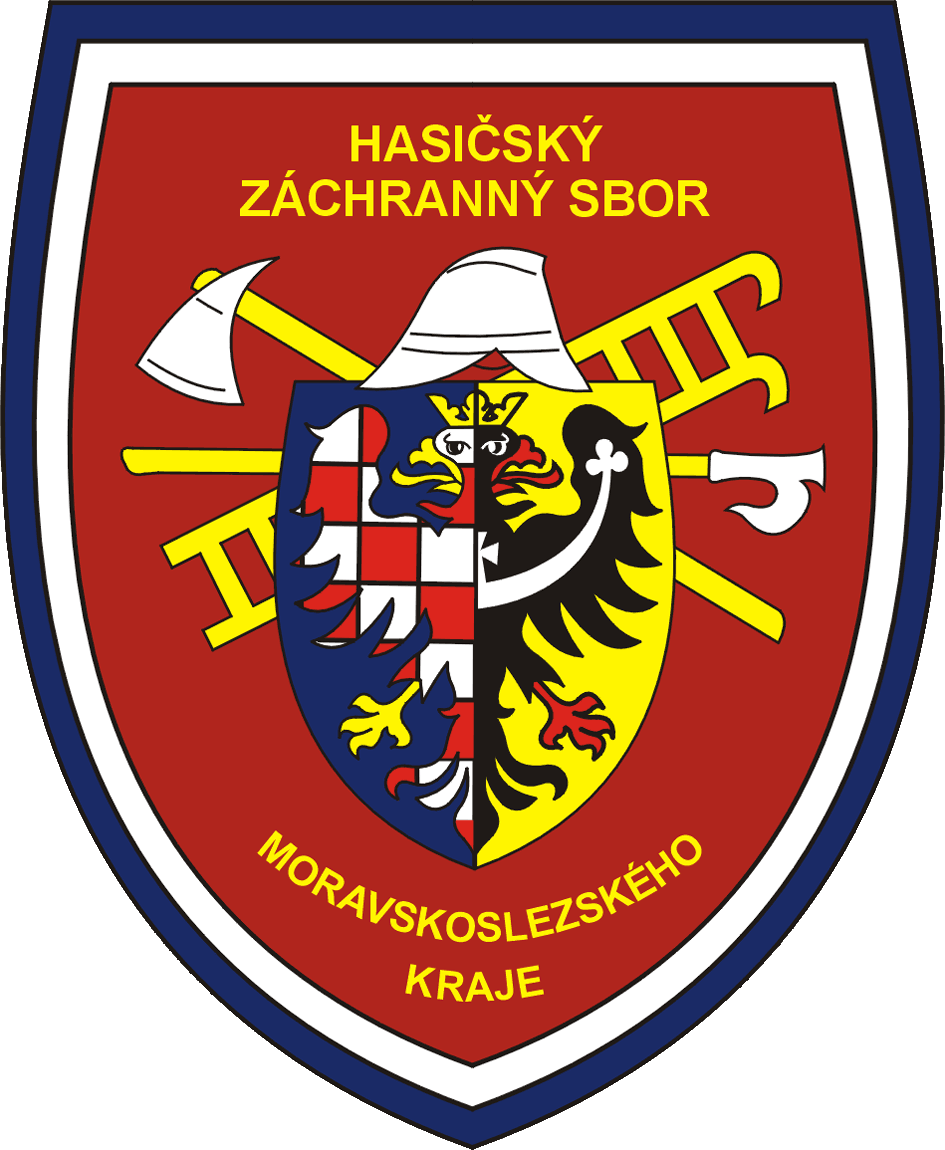 [Speaker Notes: 2 odstoupené – vypsat)
Neśpěšní o kolik žádali – to samé u zbývajících podprogramů]
Úsek IZS a operačního řízení
Celkem v MSK 396 JPO - 22 JPO I, 44 JPO II, 102 JPO III, 10 JPO IV, 209 JPO V, 9 JPO VI
283 136 tísňových volání (112 + 150)
114 uzavřených dohod v rámci spolupráce složek IZS
457 objektů připojených na PCO HZS MSK
Odřady s certifikací - USAR, WASAR,  ad-hoc - HCP, EC
Chemická laboratoř – působnost pro tři kraje
Hotovostní provoz vrtulníku LS PČR se zajištěním leteckých záchranářů z HZS MSK – snaha LS PČR o opuštění základny v Ostravě
V roce 2019 uzavřena dohoda mezi HZS, MSK a ZZS o zapojení vybraných JPO v oblasti přednem.neodkl. péče
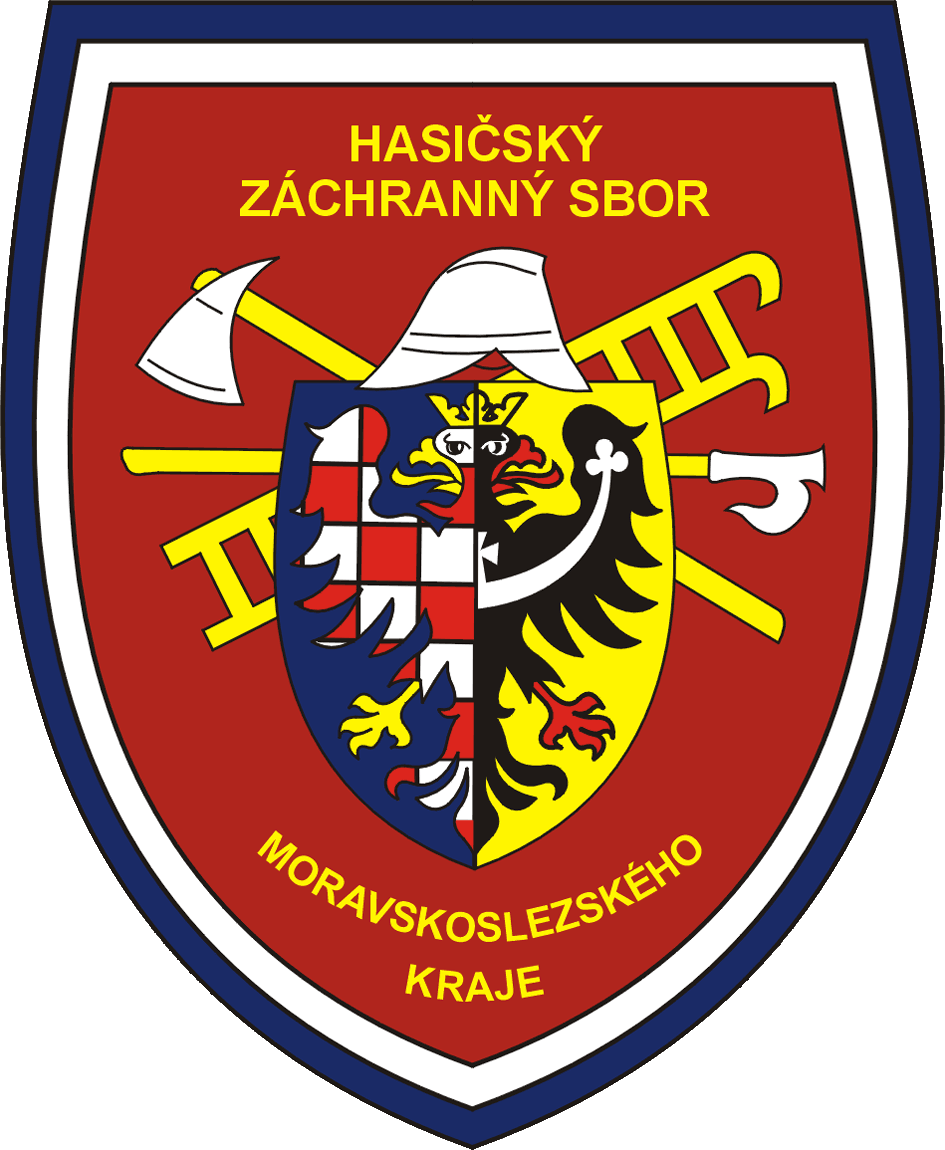 Úsek ekonomiky
Celkové výdaje HZS MSK v roce 2019		1 059.888 tis.Kč
z toho neinvestiční výdaje	  		   967.336 tis.Kč
z toho investiční výdaje	  		     92.552 tis.Kč
Výdaje státního rozpočtu celkem	 	   941.055 tis.Kč
z toho neinvestiční výdaje	  		   912.235 tis.Kč
z toho investiční výdaje	  		     28.820 tis.Kč
Mimorozpočtové výdaje celkem		 	   118.833 tis.Kč
z toho mimorozpočtové zdroje	 	     95.337 tis.Kč
z toho příjmy z vlastní činnosti 	   	     23.496 tis.Kč
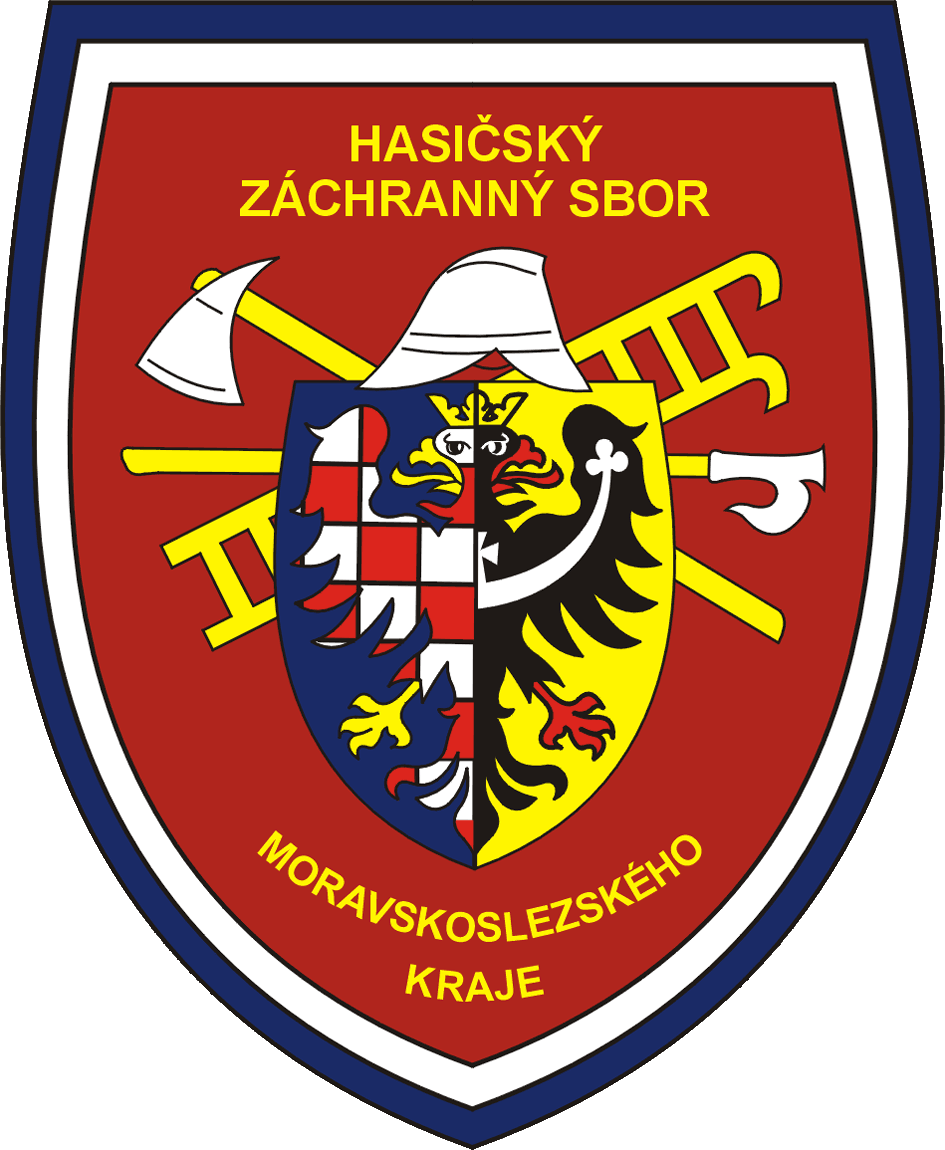 [Speaker Notes: 2 odstoupené – vypsat)
Neśpěšní o kolik žádali – to samé u zbývajících podprogramů]
Evropské fondy
Operační programy ČR
Interreg ČR-PL - Bezpečné pohraničí, IROP - Výstavba CHS Nový Jičín, OP ŽP - Protipovodňová opatření ve městě Ostrava  
Podaná žádost: OP ŽP - Snížení energetické náročnosti CHS Frýdek-Místek
Ostatní dotační programy a granty EU
H2020 - TOXI-triage, UCPM - DIRECT, UCPM - EASeR, UCPM - MODEX Exercises, IPAFF - IPA II, 
Podané žádosti: UIA- Bezpečná Karviná, H2020 - SAFEGUARD, H2020 - FIRESIST, H2020 - RESP-ON, H2020 - INTEGRAL
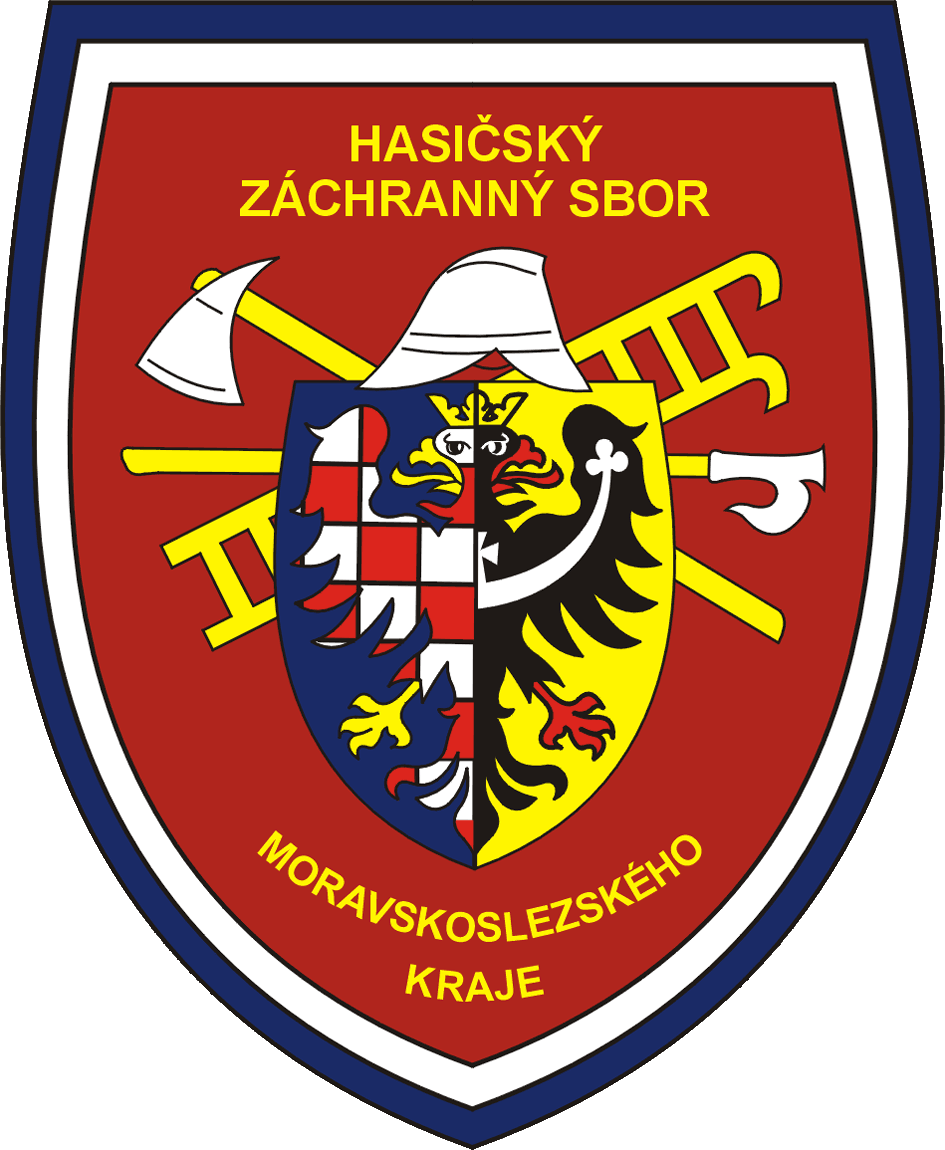 [Speaker Notes: 2 odstoupené – vypsat)
Neśpěšní o kolik žádali – to samé u zbývajících podprogramů]
Vnitřní úsek
HZS MSK zaměstnával ke dni 31.12.2019 
983 příslušníků ve služebním poměru
52 občanských zaměstnanců v pracovním poměru
Činnost ve vztahu k veřejnosti
vydáno téměř 800 tiskových zpráv pro média v MSK a ČR
řešeno 10 žádostí o poskytnutí inf. dle zák. č. 106/1999 Sb.
Psychologická služba HZS MSK
126 osob vyšetřeno ve vztahu k osobnostní způsobilosti
ve 14 příp. poskytnuta psycholog. péče lidem dotč. MU
na základě 1 MU (úmrtí příslušníka) poskytnuta posttraumatická péče 31 zasahujícím hasičům
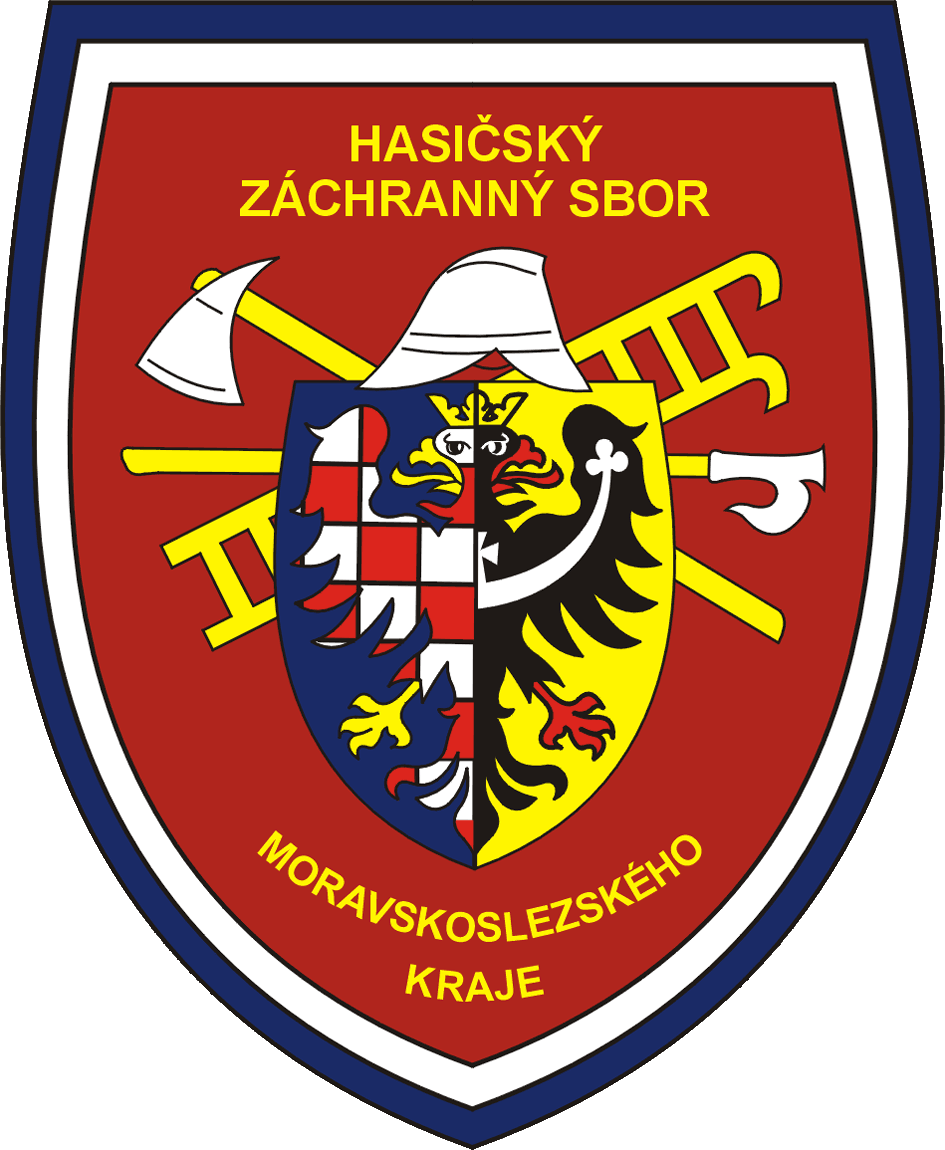 Dotace Moravskoslezského kraje pro jednotky SDH obcí
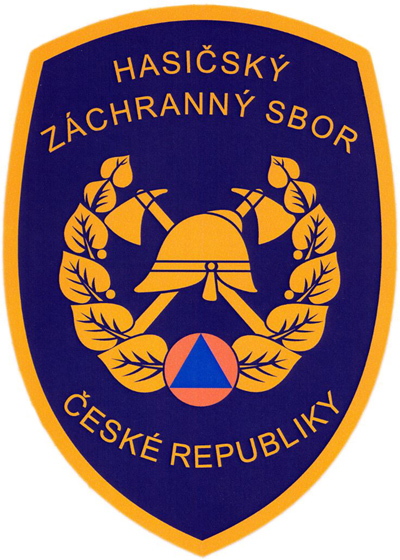 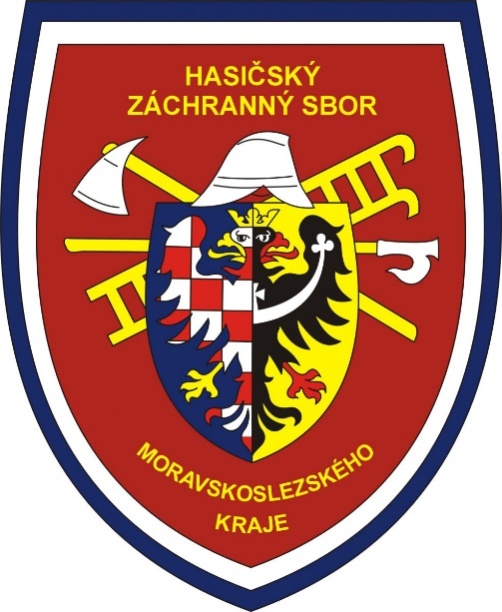 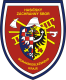 Rok 2019
Věcné vybavení (předané 2020) – 8 266 tis. Kč
15 ks záchranných saní RS5 (JPO II)
28 ks stabilizační tyče (28 JPO)
3 ks AED* (3 JPO II)
157 ks tlakových lahví (66 JPO)
44 ks samonosné nádrže na vodu (44 JPO II)
44 ks detektory plynů (44 JPO II)

Doplatek na státní investiční dotaci – 15 218 tis. Kč
3 x CAS, 11 x DA a 4 x HZ  (50 % přiznané státní dotace)

Pohotovost JPO II – 2 200 tis. Kč
50 tis. Kč JPO II/1
100 tis. Kč JPO II/2
*AED – automatizovaný externí defibrilátor
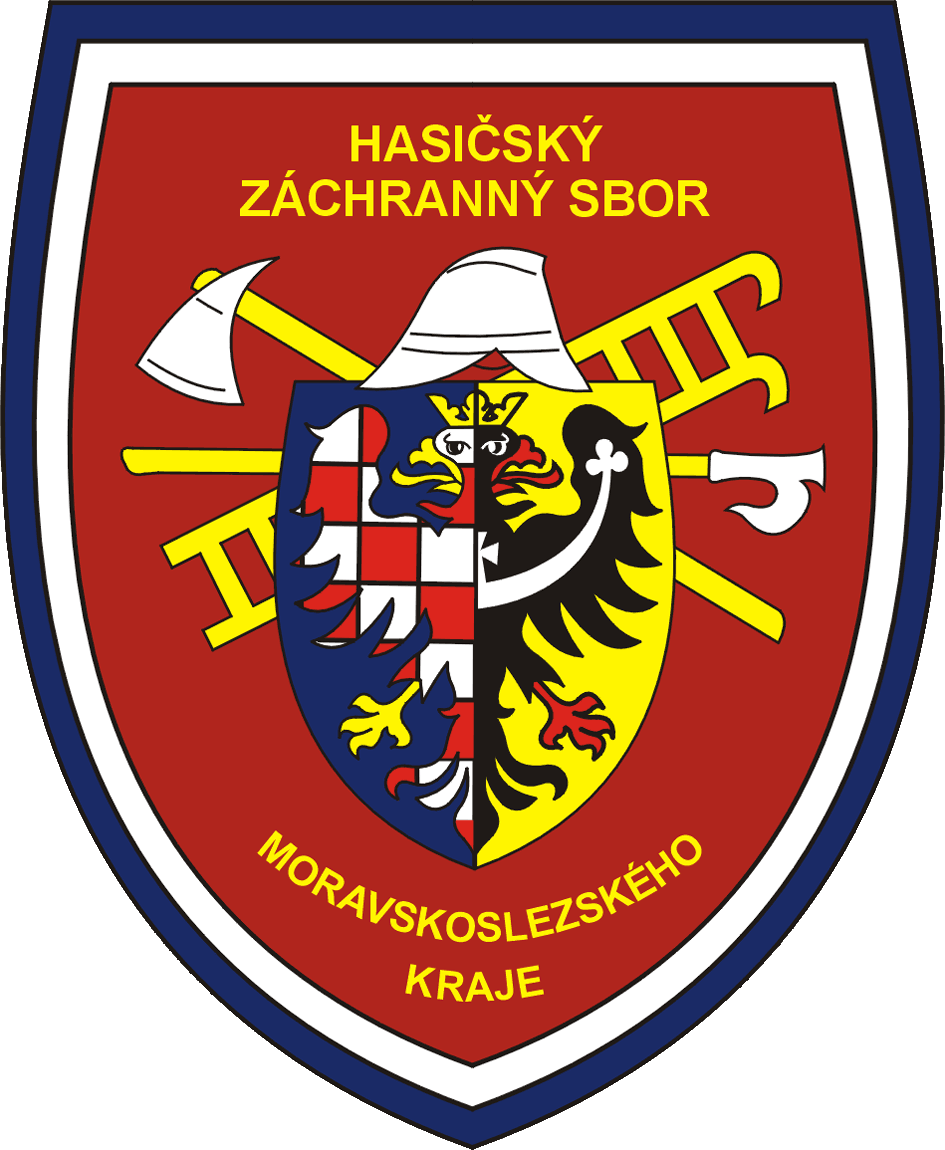 [Speaker Notes: Věcné vybavení – doplnění informací:
15 ks záchranných sání RS5 – pro předurčené JPO II pro práci na vodě s využitím lodí
28 ks stabilizační tyče – pro předurčené JPO II a III na dopravní nehody s vyproštěním osob (26 JPO II, 2 JPO III)
3 ks AED – pro předurčené JPO II na dopravní nehody s vyproštěním osob (JSDH Vratimov, JSDH Litultovice, JSDH Frýdlant nad Ostravicí)
157 ks talkových láhví – pro vybrané JPO II a III]
Předurčenost jednotek SDH obcí MSK
Dopravní nehody  s vyproštěním osob
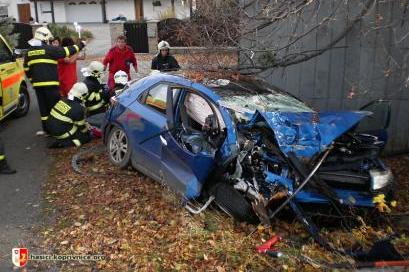 26
JPO II
28
2
JPO III
Likvidace úniku nebezpečných látek
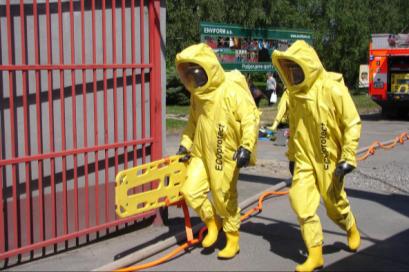 8
JPO II
10
2
JPO III
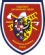 Předurčenost jednotek SDH obcí MSK
Práce na vodě s využitím lodí
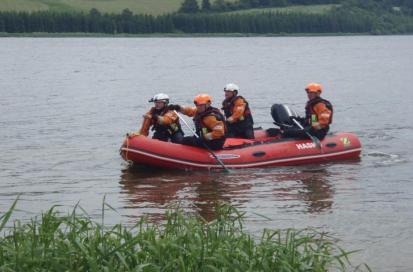 JPO II
8
15
JPO III
7
Plánovaná první pomoc na vyžádání
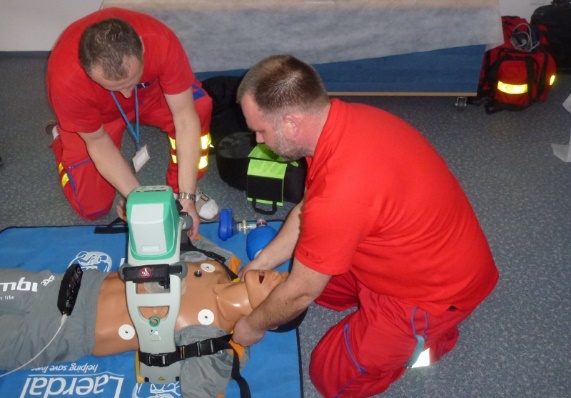 4
JPO II
6
2
JPO III
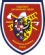 Kurz bezpečné jízdy
CÍL
Dosažení maximální možné míry zvýšení schopností
a dovedností řidičů v ovládání vozidel za ztížených podmínek.
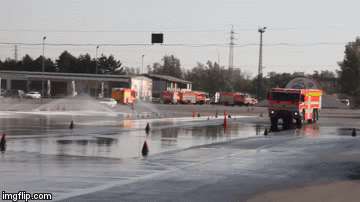 Pro strojníky JSDH obcí s vozidly:
CAS (cca 15 t) – prioritně
DA (cca 5 t)
Obsah kurzu:
správné používání pneumatik
vyhýbání se překážce
vliv adheze na délku brzdné dráhy
brzdění na nestejnorodém povrchu
výhody a možnosti inteligentních podvozků vozidel
teorie řízení
zásady bezpečné a defenzivní jízdy
technika jízdy
zvládnutí krizových situací …
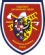 Kurz bezpečné jízdy
CÍL
Dosažení maximální možné míry zvýšení schopností
a dovedností řidičů v ovládání vozidel za ztížených podmínek.
Dílčí cíle projektu:
vyškolení cca 700 strojníků (cca 4 z každé JSDH obce)
maximální počet účastníků v 1 kurzu je 16  44 kurzů
délka kurzu 8 hodin
vlastní technika JSDH obcí – pojištění !!!
cena kurzu je 4 840,- Kč:
50 % hradí dotací Moravskoslezský kraj
50 % hradí zřizovatel JSDH obce
alokovaná částka dotace je 1,7 mil. Kč
Z organizačních důvodů projekt prodloužen do konce roku 2020
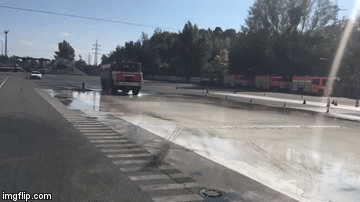 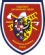 Plnění koncepčních úkolů a cílů
IVC Český Těšín - výstavba - kolaudace 03/2019
IVC Kopřivnice - projektová příprava a příprava území
Hasičské stanice Vítkov - projektová příprava a příprava území
TVZ Hranečník - dostavba
Městečko bezpečí v Ostravě - dokončení projektové přípravy a realizace 
IVC Ostrava–Jih - dokončení projektové dokumentace čerpací stanice pohonných hmot 
CHS Nový Jičín - zajištění výstavby
Chemická laboratoř - projektová příprava redislokace
Obměna cisternových automobilových stříkaček
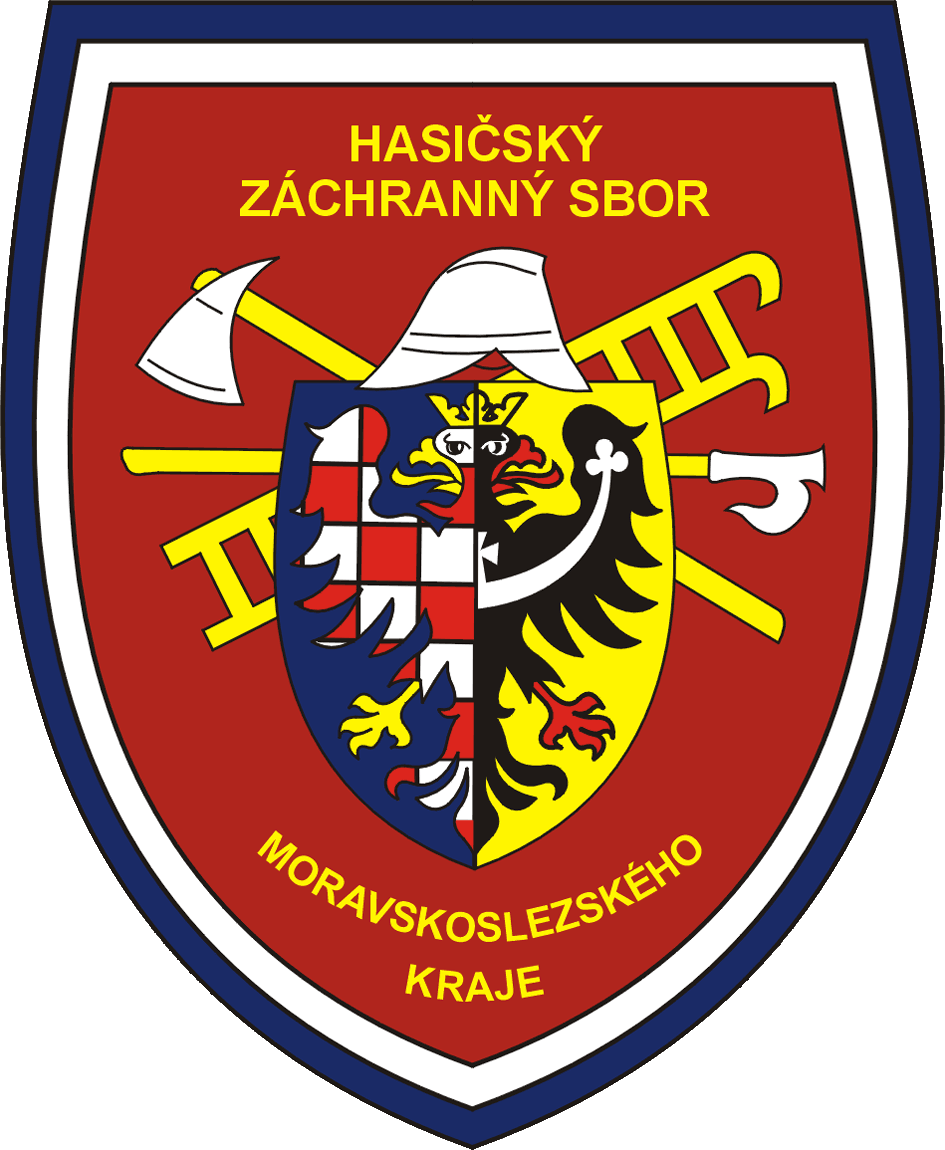 Děkuji za pozornost!!
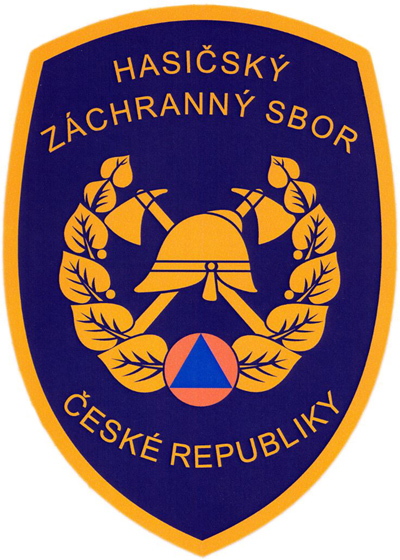 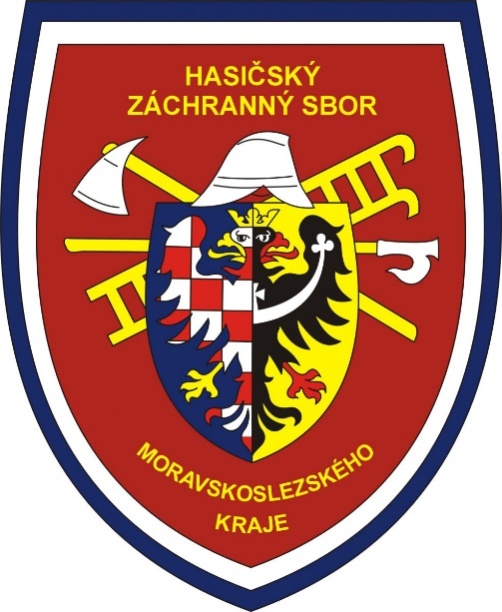 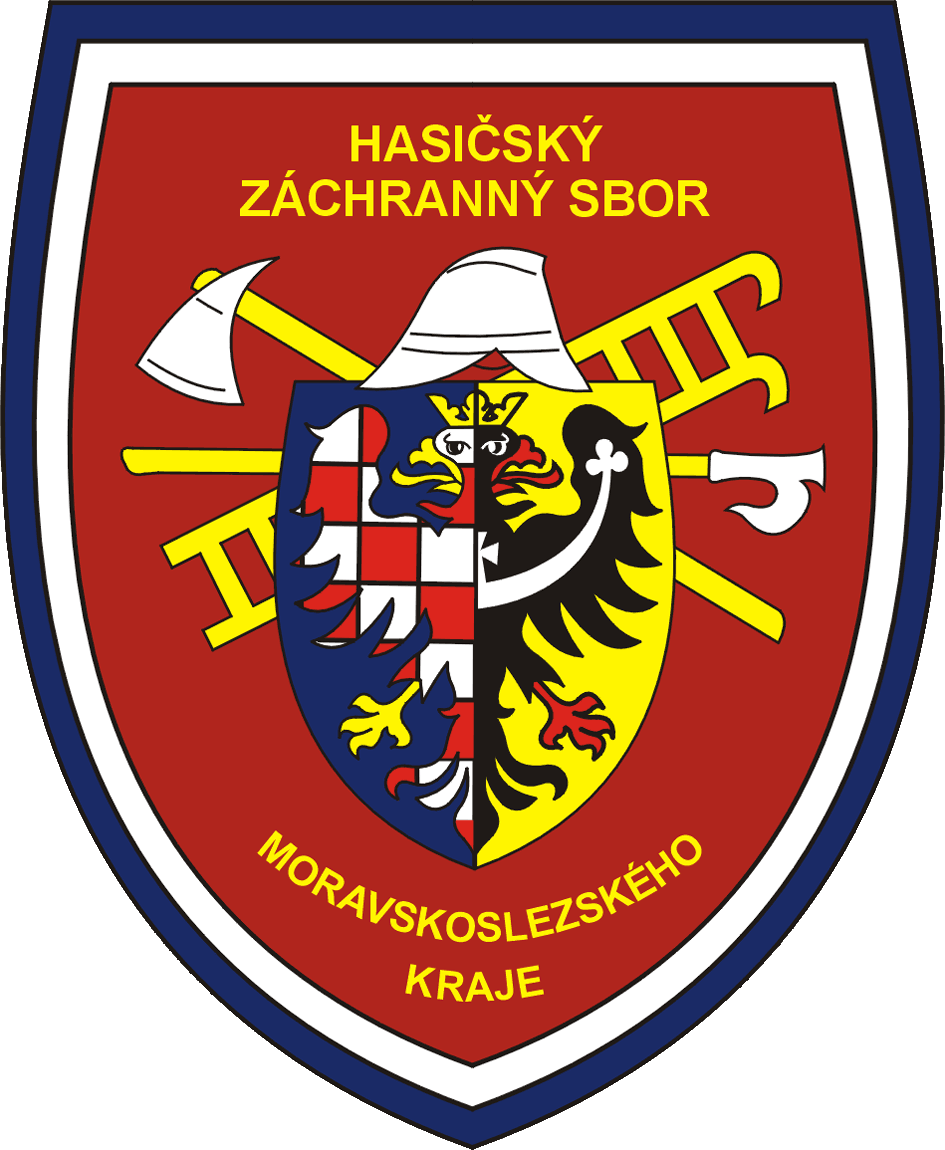